SPOT THE DIFFERENCE
JONAH GETS ON A BOAT
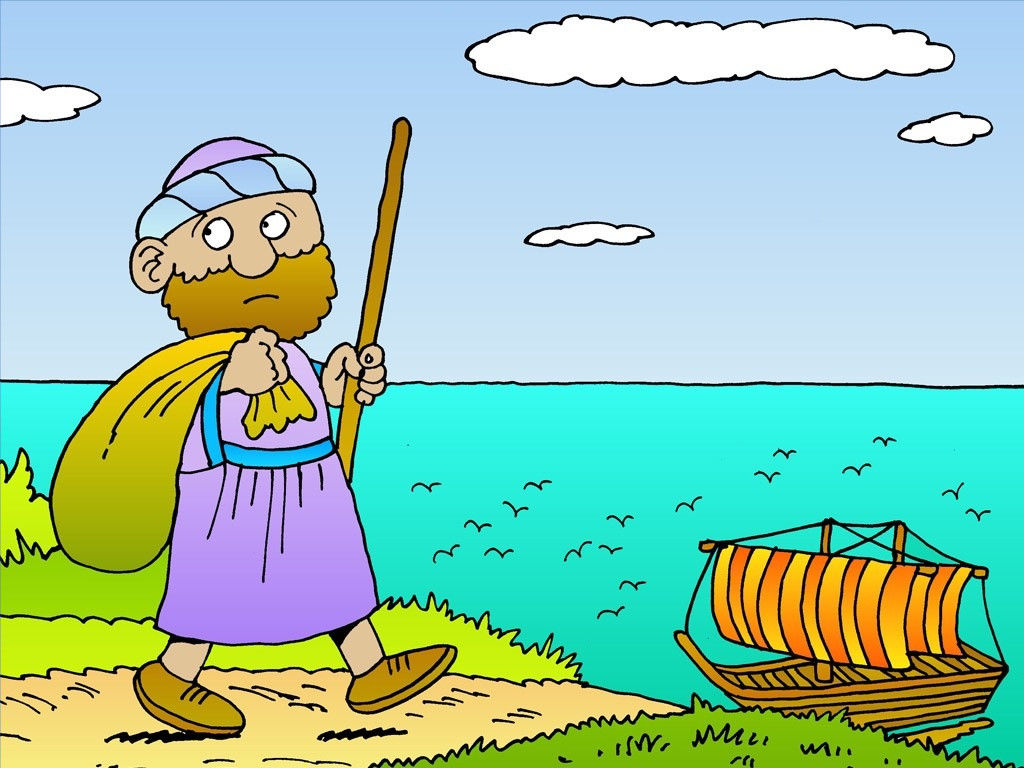 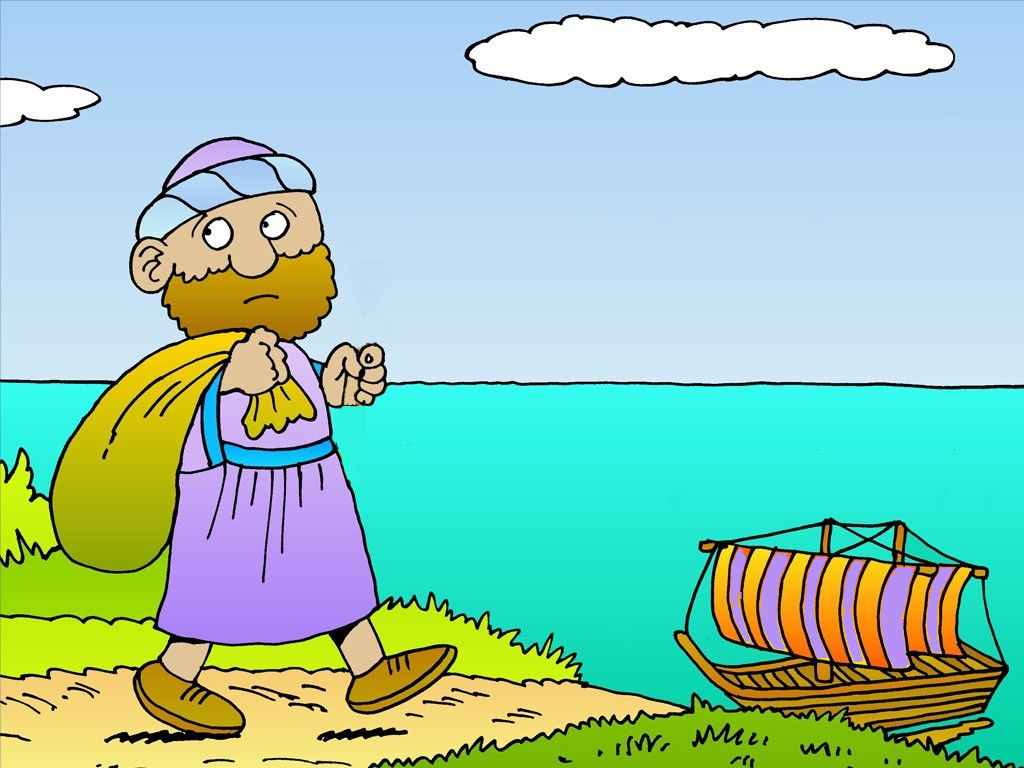 FIND FIVE DIFFERENCES
JONAH GETS ON A BOAT
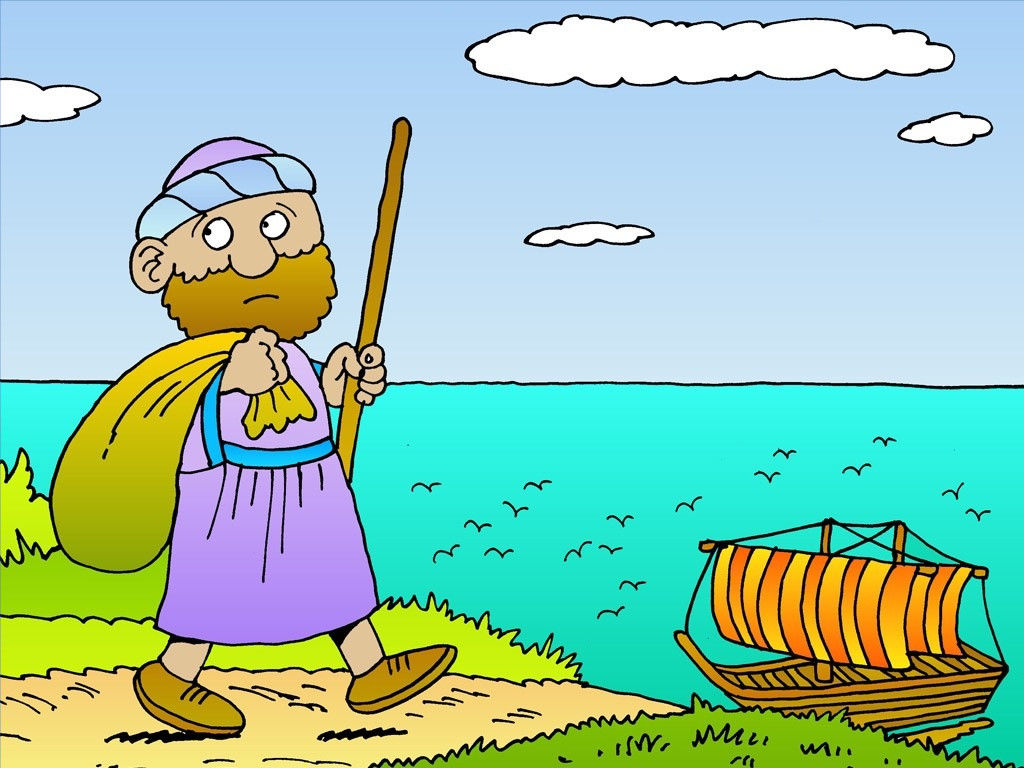 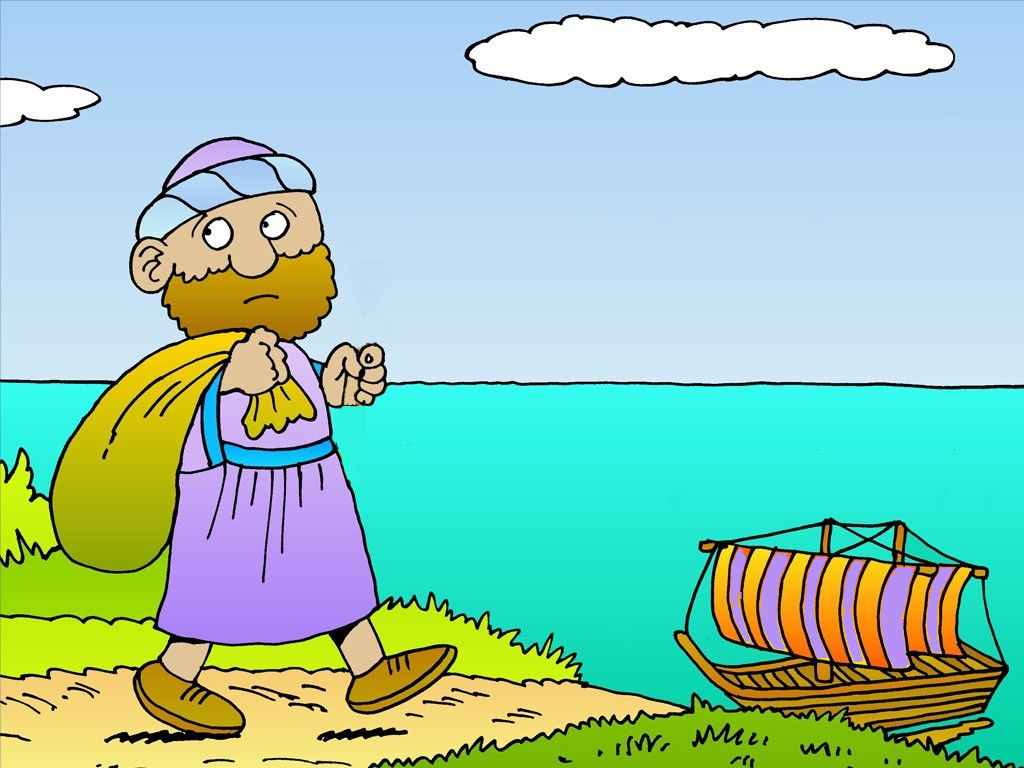 FIND FIVE DIFFERENCES
JONAH IN THE FISH
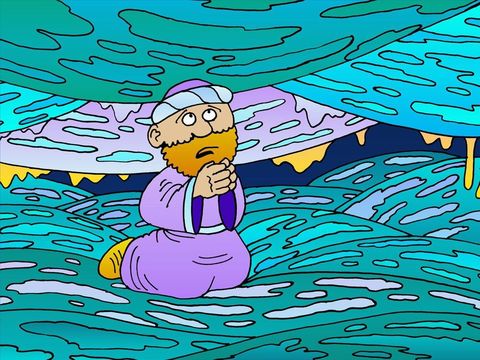 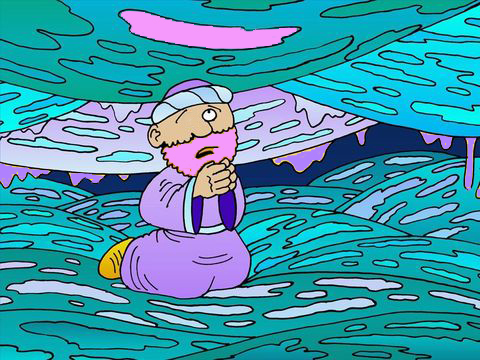 FIND FOUR DIFFERENCES
JONAH IN THE FISH
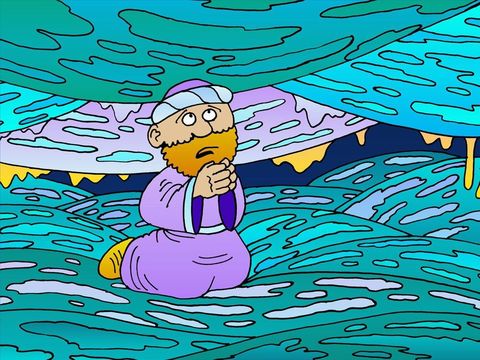 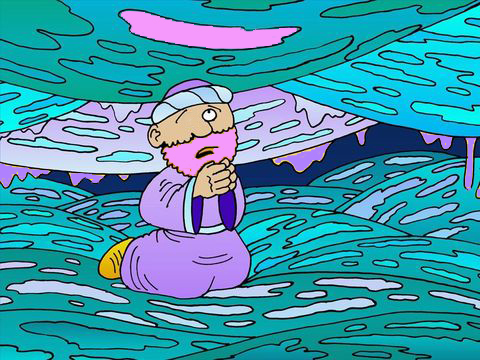 FIND FOUR DIFFERENCES
JONAH GETS TO NINEVEH
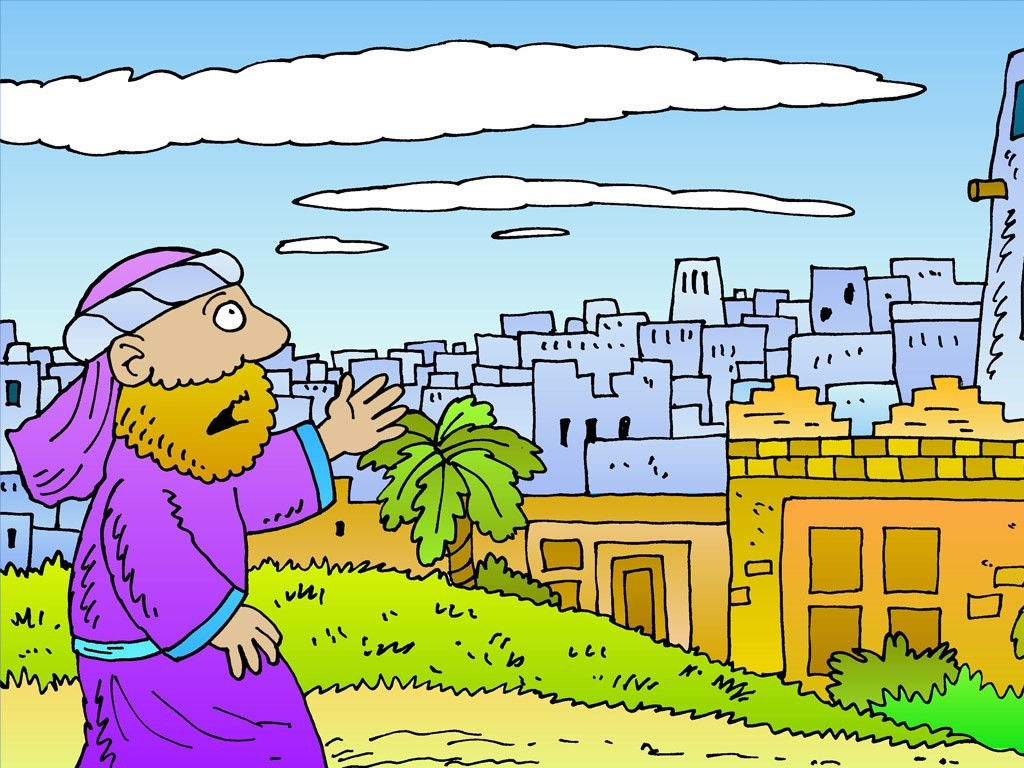 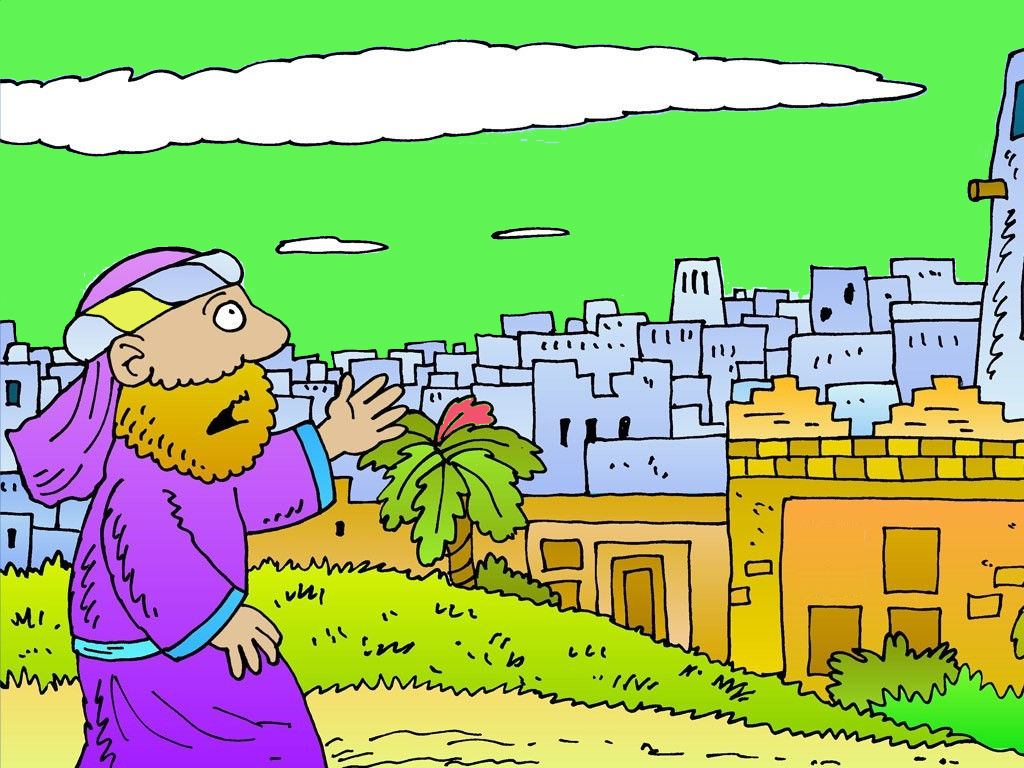 FIND FOUR DIFFERENCES
JONAH GETS TO NINEVEH
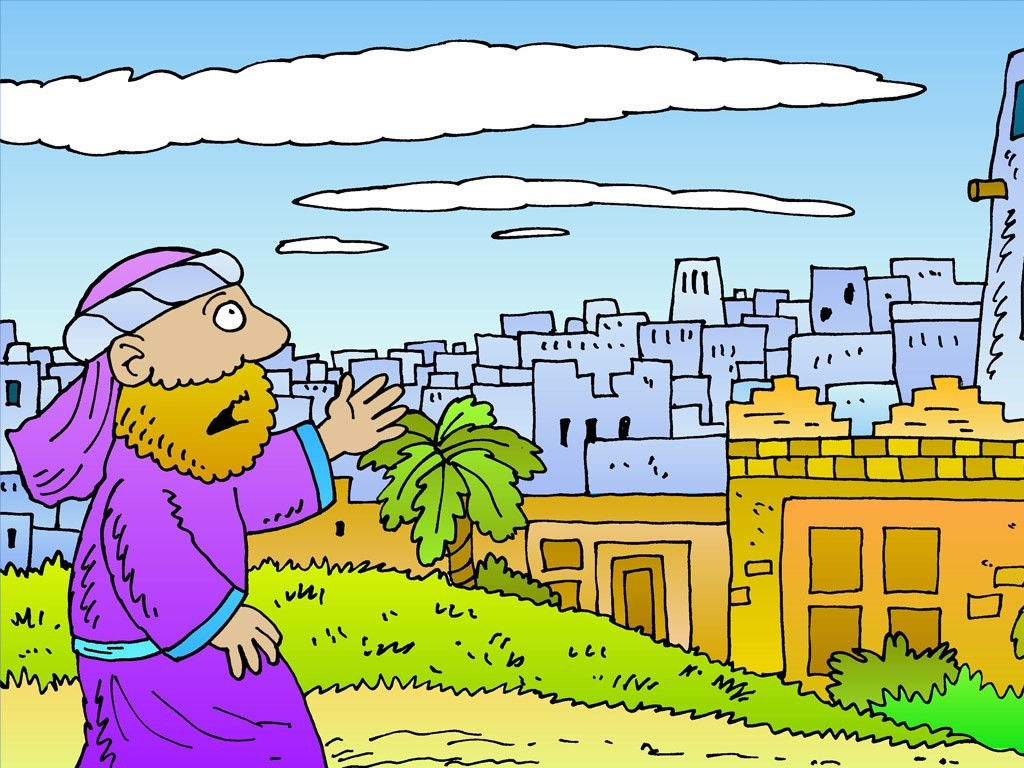 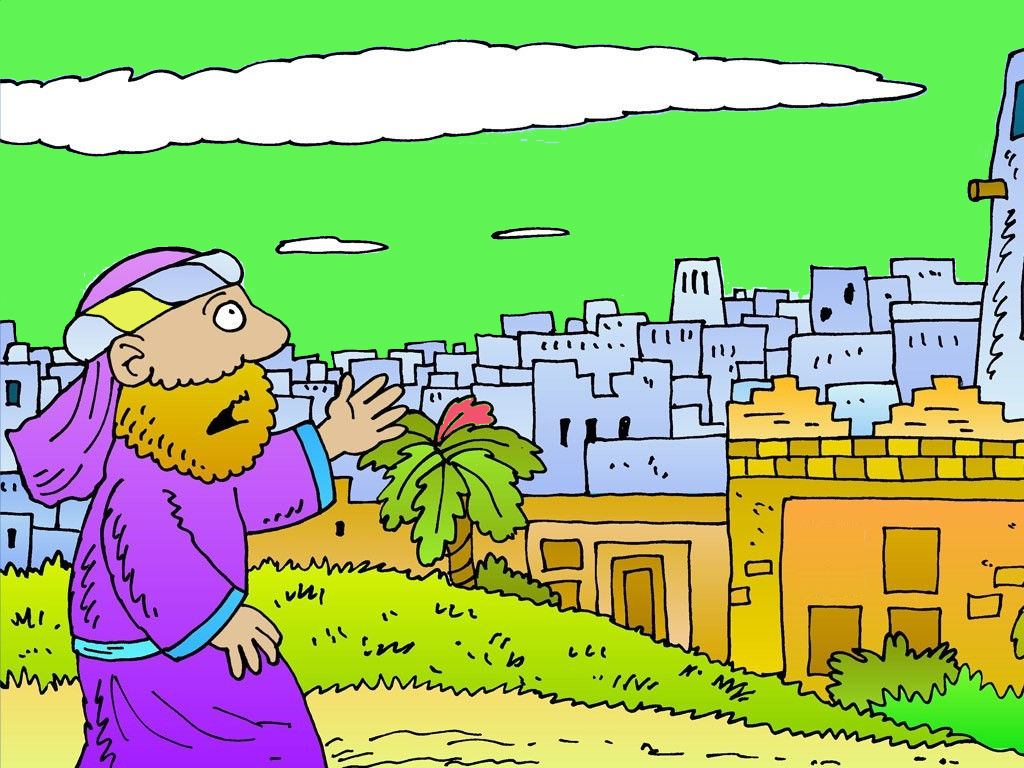 FIND FOUR DIFFERENCES
JONAH SPEAKS TO NINEVEH
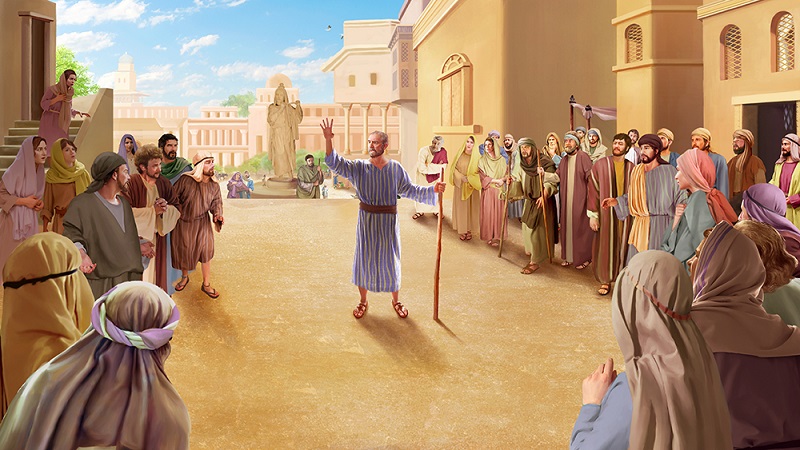 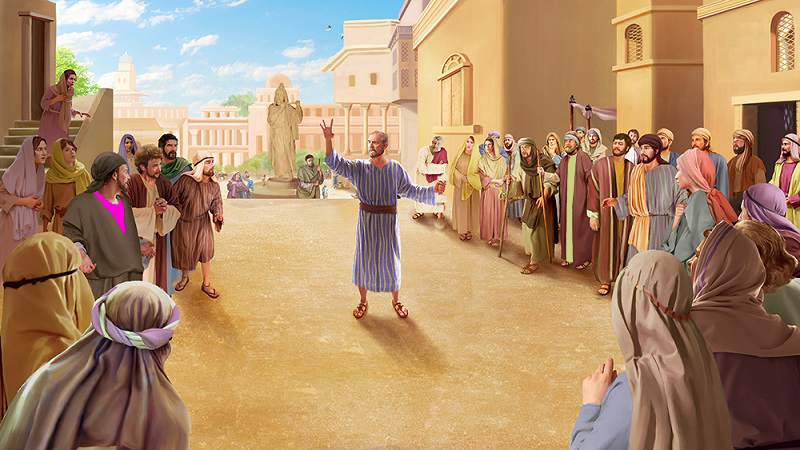 FIND FIVE DIFFERENCES
JONAH SPEAKS TO NINEVEH
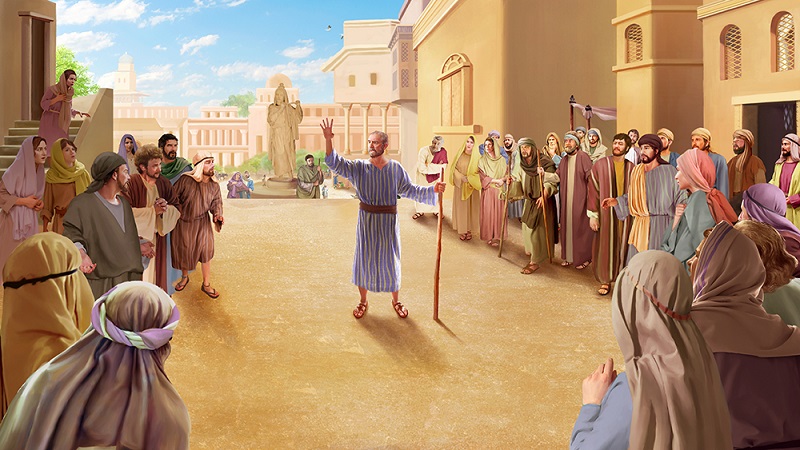 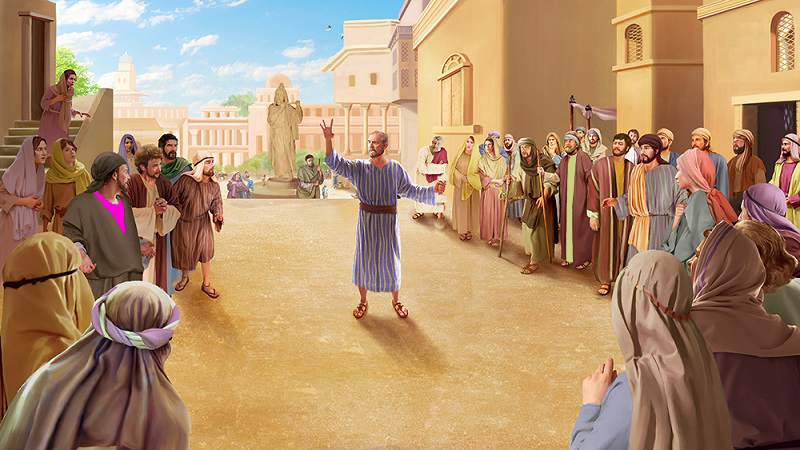 FIND FIVE DIFFERENCES
NIneveh Repents
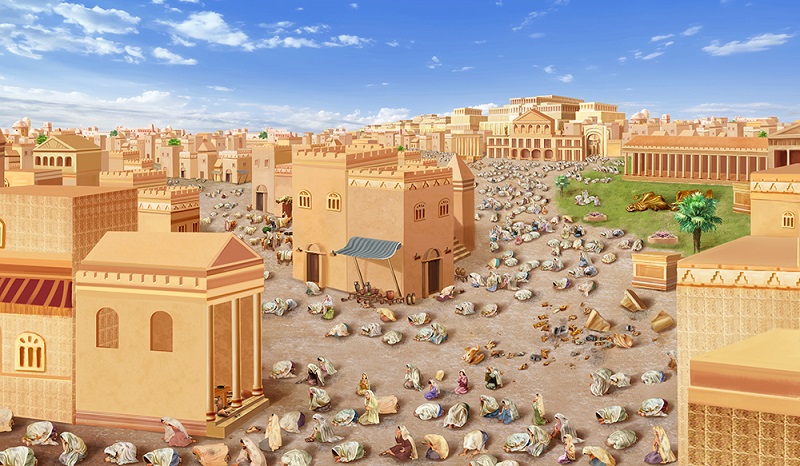 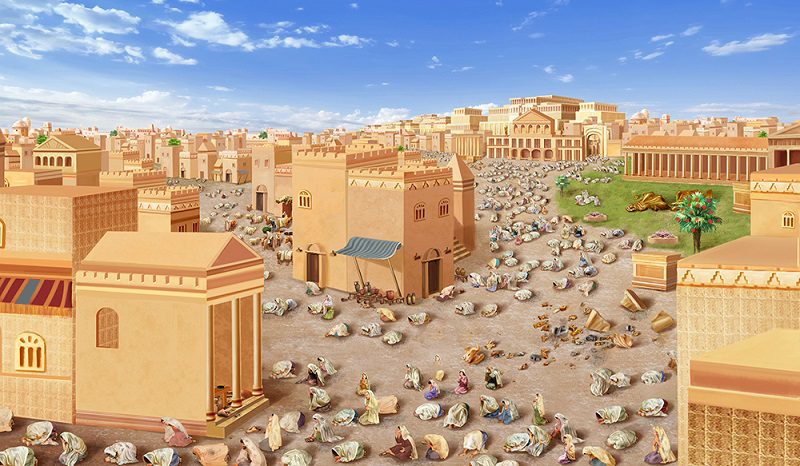 FIND FOUR DIFFERENCES
NIneveh Repents
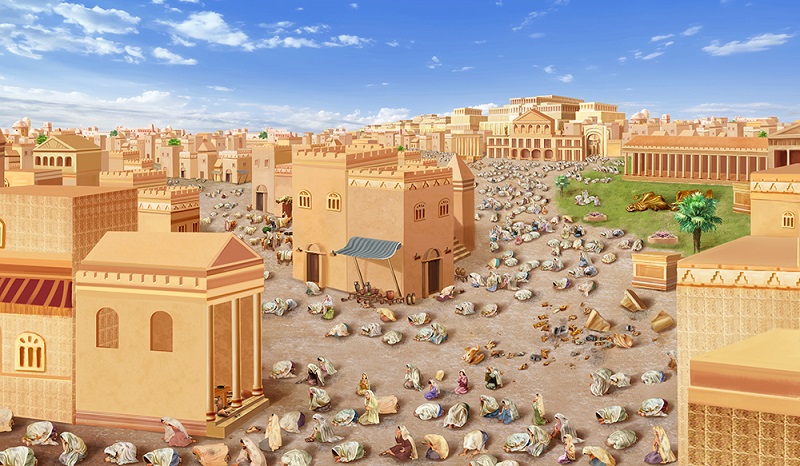 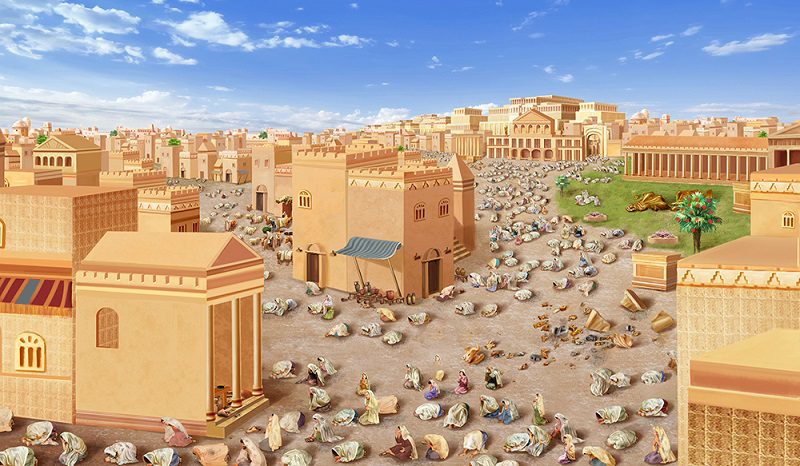 FIND FOUR DIFFERENCES